Пам’ятники тваринам
Роботу виконала студентка 
22ПО(а) групи 
Бодарєва Таїсія
«Єгипетська піраміда». Таганрог
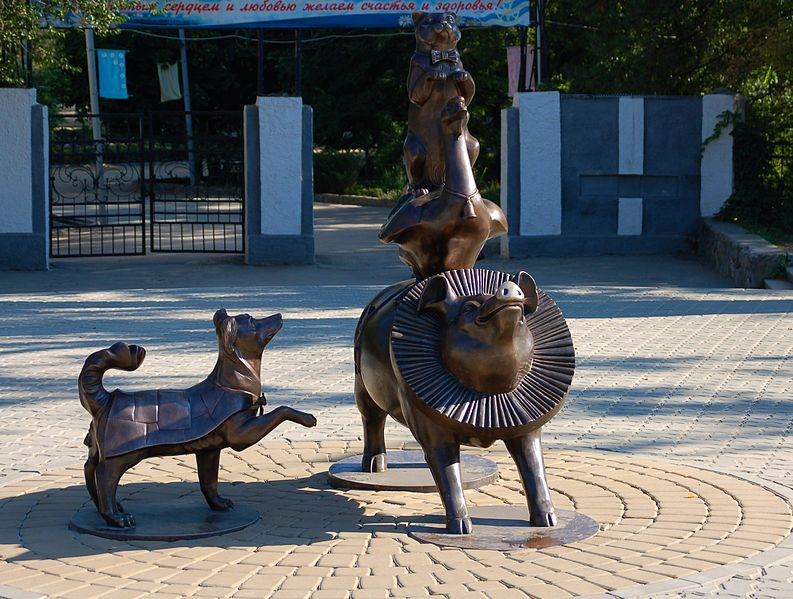 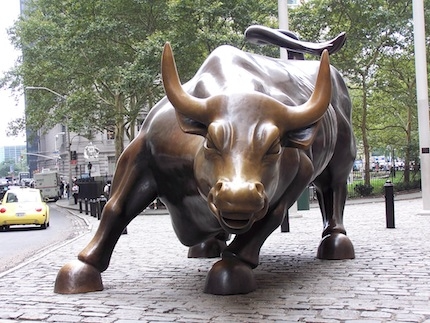 Бик на Уолл-стрит, Нью-Йорк, США
Пам'ятник Хатіко, Токіо, Японія
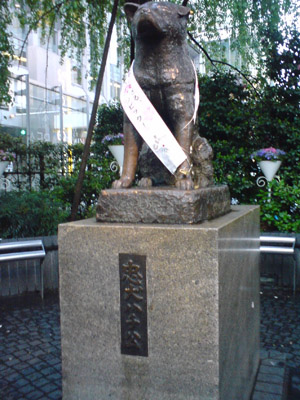 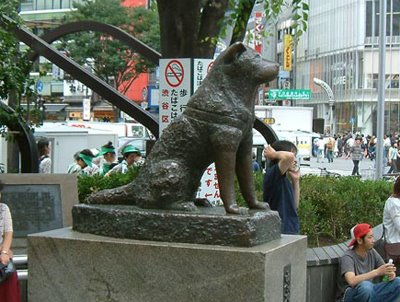 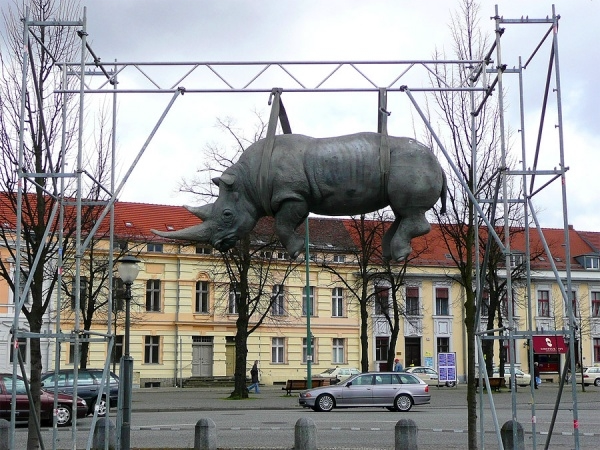 Висячий носоріг, Потсдам, Німеччина
Пам’ятник Чижику-Пижику, Санкт-Петербург, Росія
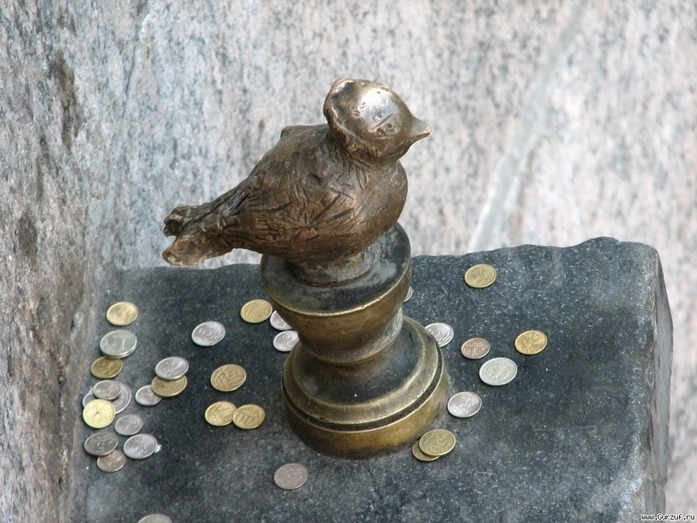 Равальський кіт, Барселона, Іспанія
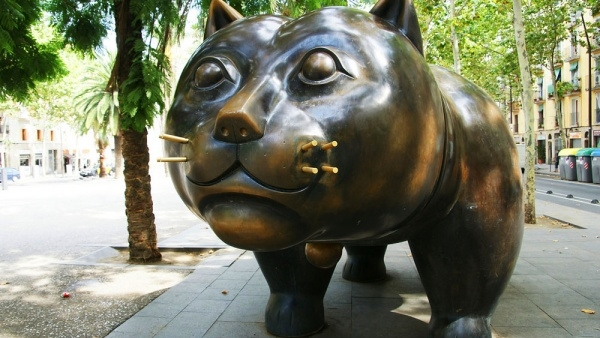 «Дайте дорогу каченятам!», Бостон, США
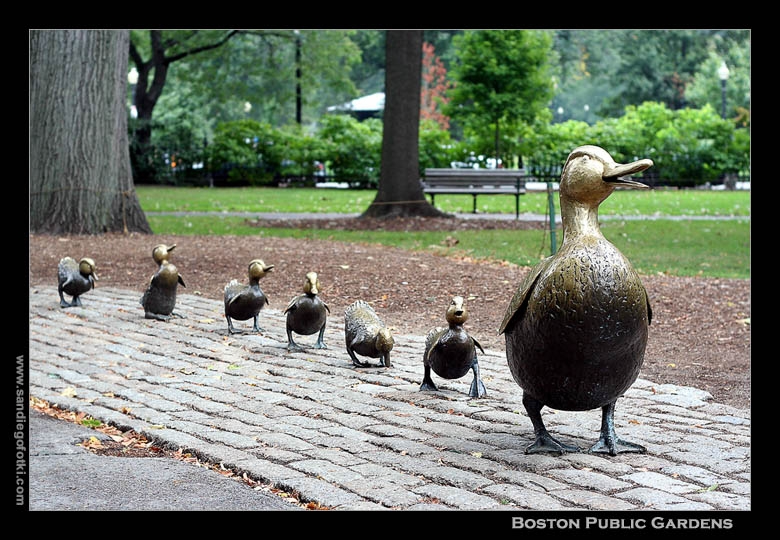 Пам'ятник свині, Данія
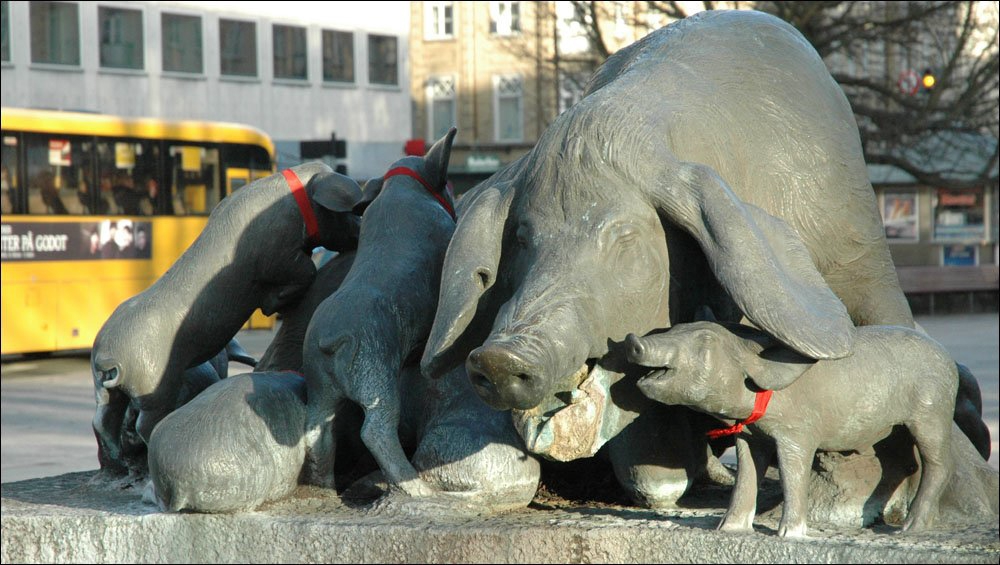 Пам'ятник Грейфрайерс Боббі, Шотландія
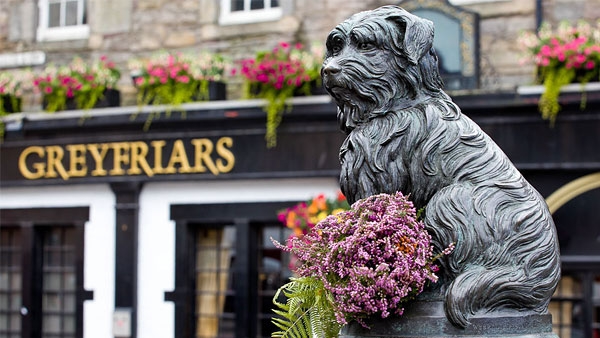